Cobra Team, Operations Group, NTC
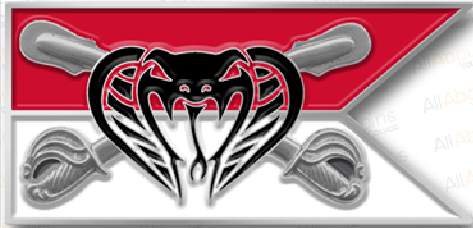 How to Boresight, and fill an LRAS3 with a DAGR & SKL
If you do not do this, your grids will be extremely off when calling for indirect fires!
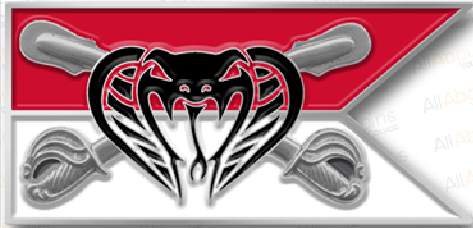 How to Boresight an LRAS3
LRAS3 Boresight Procedures
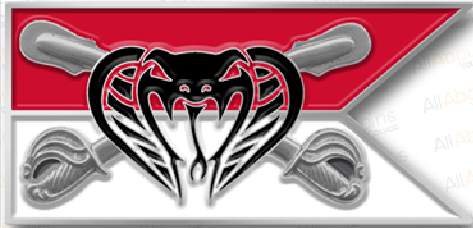 How to fill an LRAS3 with DAGR Datum
Importance of Datums for LRAS3
Datum is a reference point used for calculating the location of the Earth's center. This center calculation is used in establishing coordinate locations, such as latitude and longitude, on the Earth's surface.  Coordinates calculated using one datum may represent a geographic location several hundred feet away from the same coordinate numbers calculated from another datum. This is because the two sets of coordinates are being measured from different reference points.  The United States uses thirty different datums, the most common being WGS84/WGD (World Geodetic System of 1984), this is also the default datum used on the LRAS3.

 LRAS3 uses the selected datum to calculate the coordinates for both self position and Far Target Location.  These coordinates are displayed to the LRAS3 operator through the biocular display as well as what is transferred to FBCB2.  If your LRAS3 is set up to use a different datum then FBCB2 or any other system the grid coordinates supplied by LRAS3 will represent a different location

Loading/Changing LRAS3 Map Datums:  The map datum in use by LRAS3 can be changed by using either a PLGR or DAGR.  For a detailed description of the procedures for changing the LRAS3 datum refer to the LRAS3 Operators Manual TM 11-5855-310-12&P-1(Appendixes G and H).
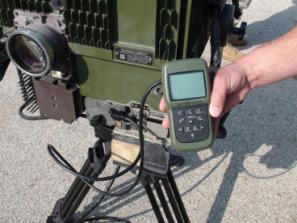 Filling the LRAS3 with DAGR Datum
LRAS3 Mission Planning
Using a DAGR receiver to configure the LRAS3 datum and local time offset simply involves configuring a DAGR to the desired mission setup (datum and local time offset) and then using the data transfer capabilities of the DAGR to transfer that setup to the LRAS3 master GPS receiver. The default set-up for the LRAS3 is WGS-84 datum (Datum code WGD) and a Zulu time display. The setting for the current LRAS3 datum can be verified by using the Current Datum Menu under the FTL Menu. Zeroizing the LRAS3 GPS receivers using the Zeroize Menu will re-set the LRAS3 datum and local time offset to the default values.

NOTE
The GPSIS backup batteries must be installed in the LRAS3 in order to successfully perform the LRAS3 system set-up. If the batteries are not installed in the sight, the new settings will not be retained during a sight power cycle.

Also, understand that if you cover the LRAS3 with a cammo net, specifically radar scattering, it will impede the GPS.
DAGR Configuration Procedure
To perform the mission planning function, the DAGR receiver must be programmed to the desired datum and local time offset (from Zulu time).

Power the DAGR on.

B.   Push the key to acknowledge any message pop-ups. Press and hold the to access the Present Position page.

C.   Select the desired map datum.
	(1) From the Present Position page, push the key.
	(2) Using the or keys, highlight Select Datum, and then push the key
	(3) Scroll using the or keys to select the datum corresponding to the geographical map 	being used, then push the key.
	(4) The display returns to the Present Position page with the datum change made.

D.   Select the desired local time offset.
	(1) From the Present Position page, push the key to highlight a field.
	(2) Using the or keys, scroll down to the Time field, and push the key.
	(3) Using the or keys, highlight Select Time Zone, and then push the key.
	(4) Scroll using the or keys to select the Zulu Time offset corresponding to the local time, 	and then push the key.
	(5) The display returns to the Present Position page with the local time offset change 	made.

E.   The DAGR mission planning configuration is completed.
Transferring Data
Once the DAGR receiver has been correctly configured, the DAGR mission set-up can be transferred to the LRAS3.

A.  Power up the LRAS3 sight system.
	NOTE: Do not connect the DAGR to the LRAS3 sight until the LRAS3 has completed its 	power-up cycle.

B.  After the LRAS3 sight display indicates that the system is operational and power-up BIT has been completed, connect the J2 connector of the DAGR receiver to the upper DAGR/PLGR connector (J4) of the LRAS3 sight using the DAGR-DAGR (PLGR-PLGR) cable.

C. Power the DAGR on.

D. On the DAGR, push the key. The Receiver Status display is shown.

E. Use the or keys to view the Function Set status of the DAGR.

F.  If in the Advanced function set, proceed with the next step. If already in Basic, push the
key and proceed to step j.

G. Push the key. Highlight Select Function Set, and then push the key.

H. Highlight Basic, and then push the key. A changing profiles message appears

I. Push the key to acknowledge. The display returns to the Receiver Status display.
Transferring Data Continued
J. Push the key to acknowledge, and, if necessary, push the key to acknowledge other message pop-ups. The display shows the Present Position page.

K. Push the key twice to access the Main menu.

L. Highlight Communications, and then push the key.

M. Highlight Data Transfer, and then push the key. The Data Transfer page is displayed.

N. On the Data Transfer page of the DAGR, push the key to highlight a field.

O. Use the or keys to highlight the COM Port field.

P. Push the key, then highlight COM Port 1 and push the key.

Q. Use the or keys to highlight the Mode field.

R. Push the key, and then highlight:

S. Use the or keys to highlight the Data To Transfer field.

T. Push the key, and then, depending on the data to be sent, use the or keys highlight either:

Setup Data – For Local Time Offset & Datum Transfer (Mission Planning), or
SV/POS/Time Data – For SV Data, Position and Timing Transfer and push the key.
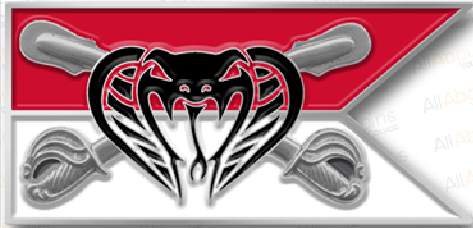 How to load Crypto into an LRAS3 with a Simplified Key Loader (SKL)
Importance of loading Crypto from SKL
How Crypto Effects FTL:  If the correct Crypto fills are not loaded it affects the accuracy of the GPS receivers and GPSIS systems because they default to the commercial GPS standard and do not take advantage of the military only Precision Positioning System (PPS).  When the self position and bearing information are degraded due to to lack of crypto it affects the performance of FTL.  The simple matter of fact is that if you do not key your LRAS3  you will end with a greater error of  the target location.
	Also, when a LRAS3 is loaded with crypto it prevents the enemy from tampering with the Global Positioning System (GPS) code.  This prevents the enemy from sending false grid coordinates to the LRAS3, causing the user to possibly call indirect fire on an inaccurate grid.

Why Is FTL Performance Important:  Far target location is important because it is the data that is sent for FBCB2 to disseminate target location to the remainder of the force or when calling for indirect fires.  The effect of a bad FTL is most dramatic when calling for fires because the rounds will not hit where they were intended to due to the error in the FTL.  Rounds impacting in the wrong area can have grave consequences especially when friendly units or civilians are in the area.

Background:  There has been some confusion regarding the compatibility of the new AN/PYQ-10 Simplified Key Loader (SKL) with the LRAS3 system.  The SKL is an upgraded key loading device that is replacing the older AN/CYZ-10 and the AN/KYK-13, and is backwards compatible with the LRAS3.  This memo will outline the procedure for using the SKL to load LRAS3 with crypto as well as some common mistakes associated with crypto/LRAS3 in general.

Note:  When loading black keys into the LRAS3 system multiple loads are required.  The sight must be loaded with current Black Key Algorithm Update Parameters BKAUD, Black Key Unique Variable BGUV, and the actual black crypto key either weekly or monthly.
SKL Loading Procedure
Power up the LRAS3 sight and insure PBIT is complete

 Turn on SKL (Note: Upon Power up SKL should load Logon screen automatically)
 Double click “CoreLib” 
 Go to “LAUNCH”
 Select “LAUNCH UAS”
 Log in (standard windows user/password method)
 Select “OK” 
 At “Startup Information” screen select “OK”
 Select “KEYS” tab (should happen automatically)
 Expand the appropriate key short title to show segments (101040, 102040 and 103040)
 Select “File” from the upper left hand corner of the screen
 Select “Transmit” from the  “File” menu
 Select “Load Selected Keys” from the “Transmit” menu
 Put checkmarks next to 101040, 102040 and 103040.  Then select “OK”
 On “Key Load Settings” screen under “Protocol” select “DS102” from dropdown menu and under    
    “Activate Mode” select “KYK-13”
 Select “OK”

Ensure that the proper key description parameters (Short Title, Edition, Segment, etc.) were entered into the SKL when the key was loaded into the SKL

Ensure that only valid and current keys are loaded into the LRAS3 system.  Outdated keys can be successfully loaded into the LRAS3 system.  The “BAD KEY” message should replace the “No CRYPTO KEY” message if outdated or invalid keys are loaded into the LRAS3 sight